UNIDAD DE ASESORÍA PRESUPUESTARIA
SENADO DE LA REPÚBLICA DE CHILE
EJECUCIÓN PRESUPUESTARIA DE GASTOS ACUMULADAAL MES DE MAYO DE 2017PARTIDA 16:MINISTERIO DE SALUD
Valparaíso, julio de 2017
Ejecución Presupuestaria de Gastos Acumulada al Mes de Mayo de 2017 Ministerio de Salud
Principales hallazgos
Los recurso vigentes a mayo alcanzan a $7.321.907 millones, que incluyen recursos adicionales por $27.348 millones. En comparación con el año 2016, y considerando los recursos aprobados por el Congreso nacional en la Ley de Presupuestos, se observó una mayor ejecución en cerca de 1,5 puntos porcentuales.
La ejecución acumulada al mes de mayo de 2017 finalizó en $3.317.257 millones, equivalentes a un 45% del Presupuesto Vigente. Las Iniciativas de Inversión dispusieron un gasto total de  $64.004 millones a Mayo, equivalentes a 17% del presupuesto vigente.
En el Programa de Prestaciones Valoradas su avance presupuestario alcanzó un 45% ($725.030 millones). En este Programa, el 80% del gasto corresponde a transferencias para los Servicios de Salud. Respecto de aquellas transferencias al sector privado, se observó que el Bono Auge presentó desembolsos por $3.254 millones, que equivalen a 96% de ejecución presupuestaria, y los Convenios de Provisión de Prestaciones Médicas alcanzaron un 56% ($121.093 millones).
En la Subsecretaría de Salud Pública, El Programa de Enfermedades Emergentes, con recursos aprobados por $2.830 millones, presentó una rebaja total de sus recursos al mes de mayo. El Fondo Nacional de Investigación y Desarrollo en Salud, con recursos disponible por $521 millones, no presento desembolsos. El Programa Nacional de Alimentación Complementaria ejecutó en un 34% sus recursos, el Programa Ampliado de Inmunizaciones, un 11%, y el Programa de Alimentación Complementaria para el Adulto Mayor, presentó  un 27% de gasto a Mayo.
2
Ejecución Presupuestaria de Gastos Acumulada al Mes de Mayo de 2017 Ministerio de Salud
Principales hallazgos

En la Subsecretaría de Salud Pública, se observó la inclusión de $5.429 millones para proyectos de inversión, específicamente para la construcción de la “Red Nacional de Laboratorios Ambientales”, con una ejecución a mayo de $1.164 millones.
En la Subsecretaría de Redes Asistenciales, la ejecución respecto al presupuesto vigente, fue de 46%, gastando un total de $57.363 millones. Este total se explica, en parte, por los $29.385 millones desembolsados en el Subtítulo 33.01.004 Subsidio Fijo a la Construcción, que corresponde a uno de los pagos establecidos en el contrato de concesiones, que contempla el Primer Programa de Concesiones de Infraestructura Hospitalaria, Hospital de Maipú, con desembolsos por $13.753 millones y Hospital de La Florida, con $14.899 millones.
En la Subsecretaría de Redes Asistenciales, el Programa de Apoyo al Recién Nacido se logró una ejecución de 41%, con un gasto total de $5.945 millones. Los programas “Programa Campaña de Invierno” y “Atención Primaria, Ley N° 20.645 Trato Usuario” muestran cero ejecución. 
La ejecución de los Servicios de Salud, Hospitales y Programa de Contingencias Operacionales, alcanzaron 46% al mes de Mayo.
3
Ejecución Presupuestaria de Gastos Acumulada al Mes de Mayo de 2017 Ministerio de Salud
Comportamiento de la Ejecución Presupuestaria de la Partida 2016 - 2017
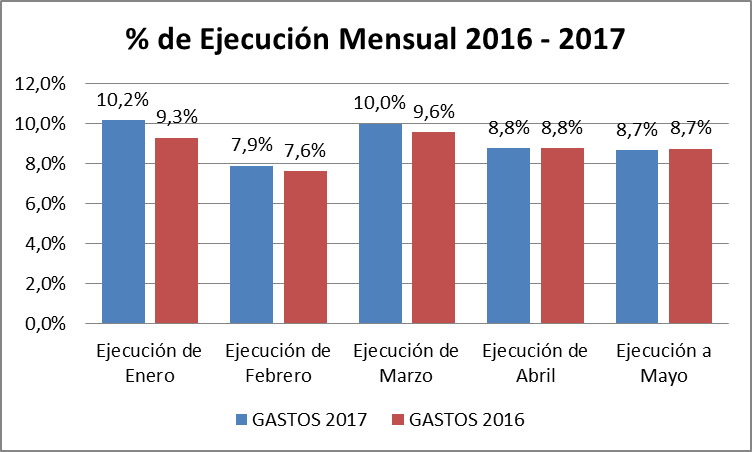 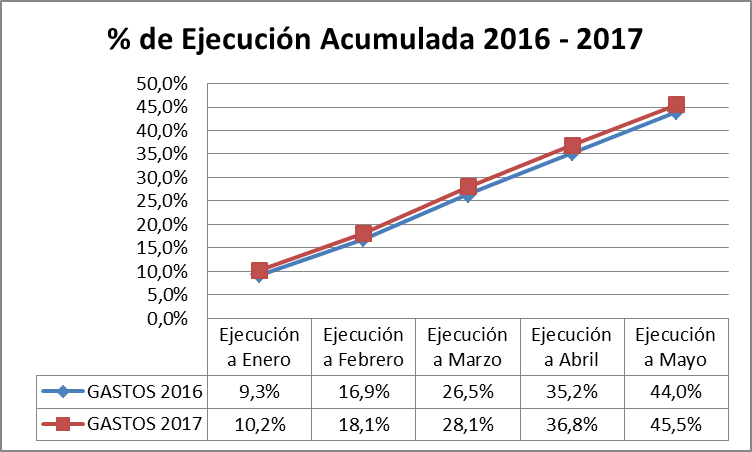 4
Ejecución Presupuestaria de Gastos Acumulada al Mes de Mayo de 2017 Partida 16 Ministerio de Salud
en miles de pesos de 2017
Fuente: Elaboración propia en base  a Informes de ejecución presupuestaria mensual de DIPRES
5
Ejecución Presupuestaria de Gastos Acumulada al Mes de Mayo  de 2017 Partida 16 Resumen por Capítulos
en miles de pesos de 2017
Fuente: Elaboración propia en base  a informes de ejecución presupuestaria mensual de DIPRES
6
Ejecución Presupuestaria de Gastos Acumulada al Mes de Mayo de 2017 Partida 16 Resumen por Capítulos Regionalizados
en miles de pesos de 2017
Fuente: Elaboración propia en base  a informes de ejecución presupuestaria mensual de DIPRES
7
Ejecución Presupuestaria de Gastos Acumulada al Mes de Mayo de 2017 Partida 16 Resumen por Capítulos Regionalizados
en miles de pesos de 2017
Fuente: Elaboración propia en base  a informes de ejecución presupuestaria mensual de DIPRES
8
Ejecución Presupuestaria de Gastos Acumulada al Mes de Mayo de 2017 Partida 16, Capítulo 02, Programa 01: Fondo Nacional de Salud
en miles de pesos de 2017
9
Fuente: Elaboración propia en base  a informes de ejecución presupuestaria mensual de DIPRES
Ejecución Presupuestaria de Gastos Acumulada al Mes de Mayo de 2017 Partida 16, Capítulo 02, Programa 02: Programa de Atención Primaria
en miles de pesos de 2017
Fuente: Elaboración propia en base  a informes de ejecución presupuestaria mensual de DIPRES
10
Ejecución Presupuestaria de Gastos Acumulada al Mes de Mayo de 2017 Partida 16, Capítulo 02, Programa 02: Programa de Atención Primaria
en miles de pesos de 2017
Fuente: Elaboración propia en base  a informes de ejecución presupuestaria mensual de DIPRES
11
Ejecución Presupuestaria de Gastos Acumulada al Mes de Mayo de 2017 Partida 16, Capítulo 02, Programa 03: Programa de Prestaciones Valoradas
en miles de pesos de 2017
Fuente: Elaboración propia en base  a informes de ejecución presupuestaria mensual de DIPRES
12
Ejecución Presupuestaria de Gastos Acumulada al Mes de Mayo de 2017 Partida 16, Capítulo 02, Programa 03: Programa de Prestaciones Valoradas
en miles de pesos de 2017
13
Fuente: Elaboración propia en base  a informes de ejecución presupuestaria mensual de DIPRES
Ejecución Presupuestaria de Gastos Acumulada al Mes de Mayo de 2017 Partida 16, Capítulo 02, Programa 04: Programa de Prestaciones Institucionales
en miles de pesos de 2017
Fuente: Elaboración propia en base  a informes de ejecución presupuestaria mensual de DIPRES
14
Ejecución Presupuestaria de Gastos Acumulada al Mes de Mayo de 2017 Partida 16, Capítulo 02, Programa 04: Programa de Prestaciones Institucionales
en miles de pesos de 2017
Fuente: Elaboración propia en base  a informes de ejecución presupuestaria mensual de DIPRES
15
Ejecución Presupuestaria de Gastos Acumulada al Mes de Mayo de 2017 Partida 16, Capítulo 04, Programa 01: Instituto de Salud pública
en miles de pesos de 2017
Fuente: Elaboración propia en base  a informes de ejecución presupuestaria mensual de DIPRES
16
Ejecución Presupuestaria de Gastos Acumulada al Mes de Mayo de 2017 Partida 16, Capítulo 05, Programa 01: Central Nacional de Abastecimiento
en miles de pesos de 2017
Fuente: Elaboración propia en base  a informes de ejecución presupuestaria mensual de DIPRES
17
Ejecución Presupuestaria de Gastos Acumulada al Mes de Mayo de 2017 Partida 16, Capítulo 09, Programa 01: Subsecretaría de Salud
en miles de pesos de 2017
Fuente: Elaboración propia en base  a informes de ejecución presupuestaria mensual de DIPRES
18
Ejecución Presupuestaria de Gastos Acumulada al Mes de Mayo de 2017 Partida 16, Capítulo 09, Programa 01: Subsecretaría de Salud
en miles de pesos de 2017
Fuente: Elaboración propia en base  a informes de ejecución presupuestaria mensual de DIPRES
19
Ejecución Presupuestaria de Gastos Acumulada al Mes de Mayo de 2017 Partida 16, Capítulo 09, Programa 01: Subsecretaría de Salud
en miles de pesos de 2017
Fuente: Elaboración propia en base  a informes de ejecución presupuestaria mensual de DIPRES
20
Ejecución Presupuestaria de Gastos Acumulada al Mes de Mayo de 2017 Partida 16, Capítulo 09, Programa 01: Subsecretaría de Salud
en miles de pesos de 2017
21
Fuente: Elaboración propia en base  a informes de ejecución presupuestaria mensual de DIPRES
Ejecución Presupuestaria de Gastos Acumulada al Mes de Mayo de 2017 Partida 16, Capítulo 10, Programa 01: Subsecretaría de Redes Asistenciales
en miles de pesos de 2017
Fuente: Elaboración propia en base  a informes de ejecución presupuestaria mensual de DIPRES
22
Ejecución Presupuestaria de Gastos Acumulada al Mes de Mayo de 2017 Partida 16, Capítulo 10, Programa 02: Inversión Sectorial en Salud
en miles de pesos de 2017
Fuente: Elaboración propia en base  a informes de ejecución presupuestaria mensual de DIPRES
23
Ejecución Presupuestaria de Gastos Acumulada al Mes de Mayo de 2017 Partida 16, Capítulo 10, Programa 02: Inversión Sectorial en Salud
en miles de pesos de 2017
Fuente: Elaboración propia en base  a informes de ejecución presupuestaria mensual de DIPRES
24
Ejecución Presupuestaria de Gastos Acumulada al Mes de Mayo de 2017 Partida 16, Capítulo 11, Programa 01: Superintendencia de Salud
en miles de pesos de 2017
Fuente: Elaboración propia en base  a informes de ejecución presupuestaria mensual de DIPRES
25